Gereedschapskist vlakke meetkunde
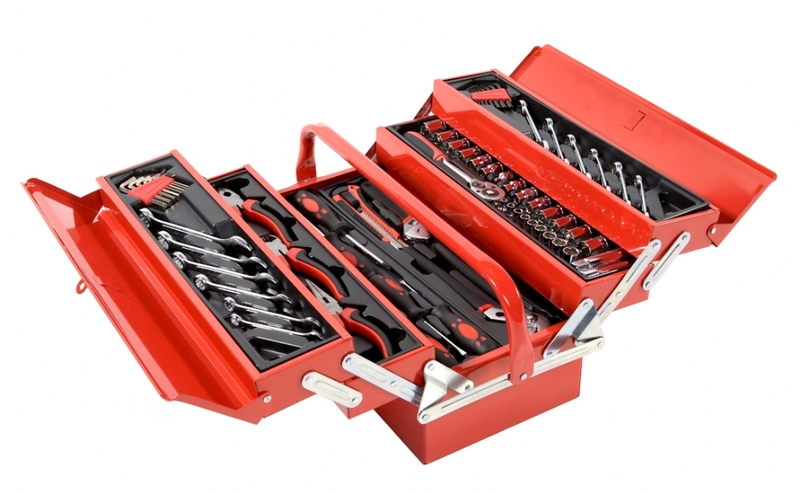 Hoe kunnen we bewijzen dat de maatgetallen van twee hoeken even groot zijn?
Door aan te tonen dat:
ze hetzelfde complement hebben 
ze hetzelfde supplement hebben
het overstaande hoeken zijn
de benen  van de ene hoek evenwijdig zijn met de benen van de andere hoek en ze beide scherp of stomp zijn
de benen van de ene hoek loodrecht staan op de benen van de andere hoek en ze beide scherp of stomp zijn
ze hetzelfde maatgetal hebben (bv. na berekening)
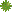 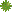 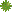 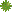 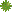 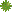 Door aan te tonen dat:
het twee overeenkomstige hoeken zijn
het twee verwisselende binnenhoeken zijn
het twee verwisselende buitenhoeken zijn
allemaal bij evenwijdige rechten gesneden door een snijlijn
het basishoeken zijn van een gelijkbenige driehoek 
het hoeken zijn die gevormd worden door een bissectrice van een hoek 
het allebei rechte hoeken zijn
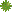 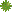 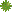 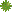 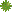 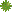 Door aan te tonen dat:
het overeenkomstige hoeken zijn van congruente driehoeken
het basishoeken zijn van een gelijkbenig trapezium
het overstaande hoeken zijn van een parallellogram
de ene hoek het beeld is van de andere door een verschuiving
de ene hoek het beeld is van de andere door een spiegeling
de ene hoek het beeld is van de andere door een draaiing
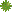 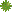 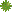 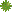 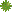 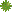 Door aan te tonen dat:
de ene hoek het beeld is van de andere door een puntspiegeling
de ene hoek het beeld is van de andere door een homothetie
het overeenkomstige hoeken zijn van gelijkvormige driehoeken
het scherpe hoeken zijn met dezelfde tangens
het scherpe hoeken zijn met dezelfde sinus
het scherpe hoeken zijn met dezelfde cosinus
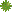 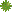 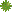 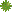 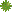 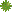 Door gebruik te maken van:
de omgekeerde bissectricestelling
betrekkingen tussen booglengten en hoeken
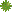 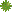 Hoe kunnen we bewijzen dat de maatgetallen van twee hoeken even groot zijn?
Ze hebben hetzelfde complement
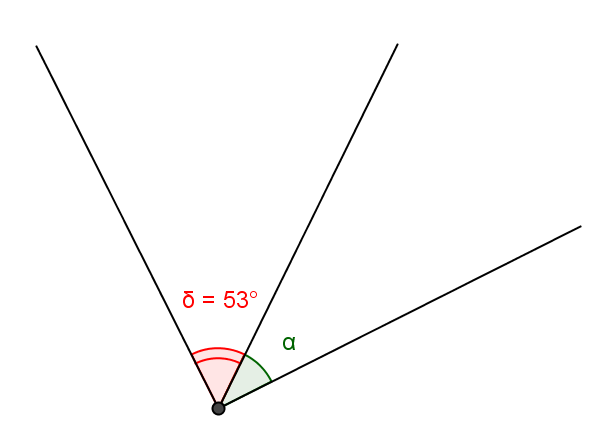 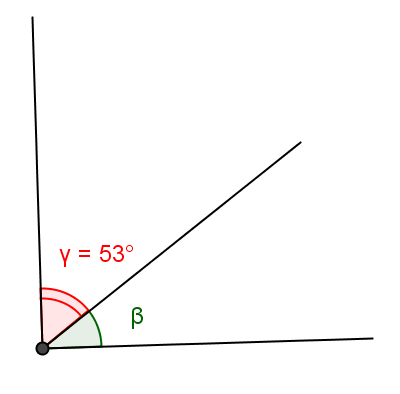 α = β want beide hoeken hebben hetzelfde complement.
Complementaire hoeken zijn hoeken waarvan de som 90° is.

Voorbeeld: α = 20° en β = 70°
We noemen α het complement van β en omgekeerd.
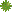 Ze hebben hetzelfde supplement
α = β want beide hoeken hebben hetzelfde supplement.
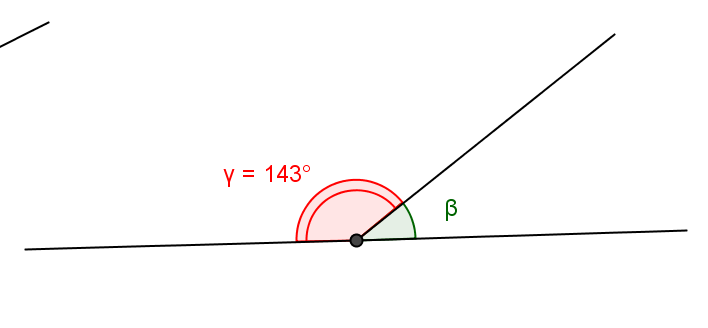 Supplementaire hoeken zijn hoeken waarvan de som 180° is.

Voorbeeld: α = 30° en β = 150°
We noemen α het supplement van β en omgekeerd.
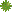 Het zijn overstaande hoeken
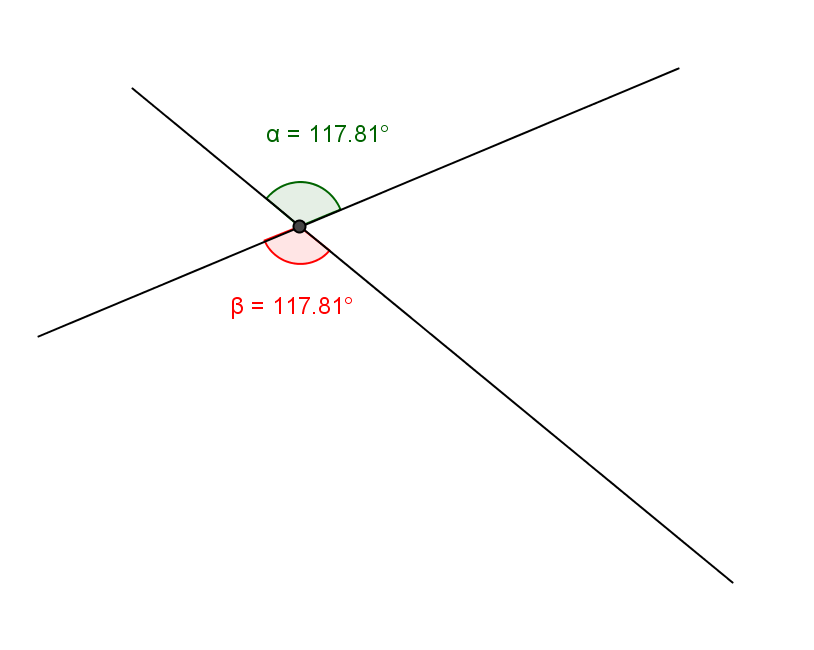 Overstaande hoeken zijn even groot.
Overstaande hoeken zijn hoeken waarvan de benen in elkaars verlengde liggen.
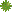 De benen van de ene hoek zijn evenwijdig met de benen van de andere hoek en ze zijn beide scherp of stomp
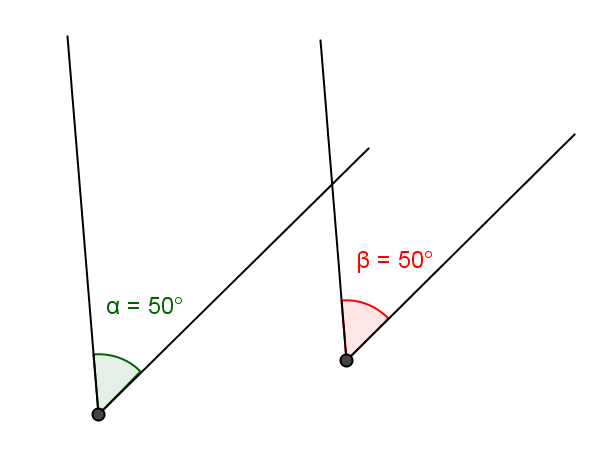 Beide hoeken zijn scherp
Benen zijn evenwijdig
-> twee even grote hoeken.
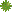 De benen van de ene hoek staan loodrecht op de benen van de andere hoek en ze zijn beide scherp of stomp zijn
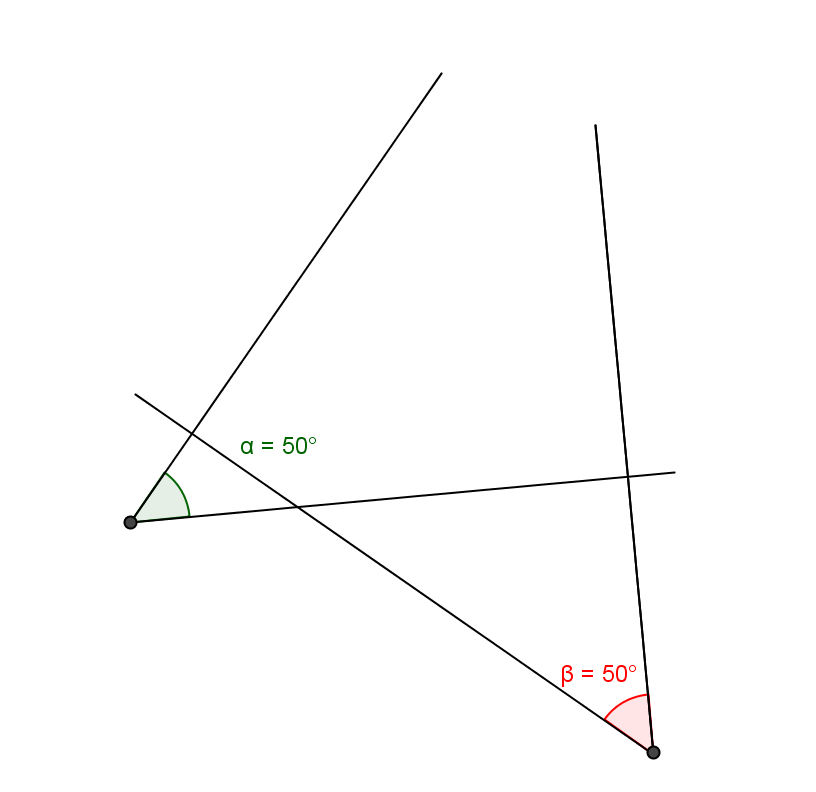 Beide hoeken zijn scherp
Benen staan loodrecht
-> twee even grote hoeken.
Loodrecht = er wordt een hoek van 90° gevormd.
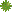 Ze hebben hetzelfde maatgetal
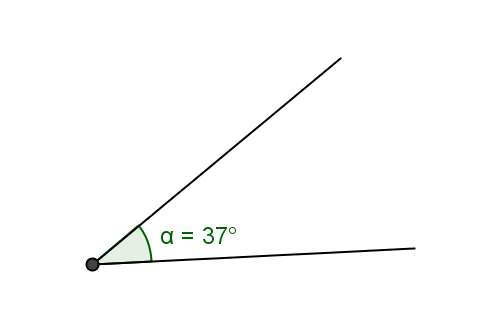 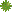 Het zijn twee overeenkomstige hoeken
a en b zijn evenwijdige rechten, gesneden door een snijlijn
-> overeenkomstige hoeken zijn even groot.
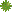 Het zijn twee verwisselende binnenhoeken
a en b zijn evenwijdige rechten, gesneden door een snijlijn
-> verwisselende binnenhoeken zijn even groot.
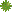 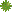 Het zijn twee verwisselende buitenhoeken
a en b zijn evenwijdige rechten, gesneden door een snijlijn
-> verwisselende buitenhoeken zijn even groot.
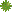 Het zijn de basishoeken van een gelijkbenige driehoek
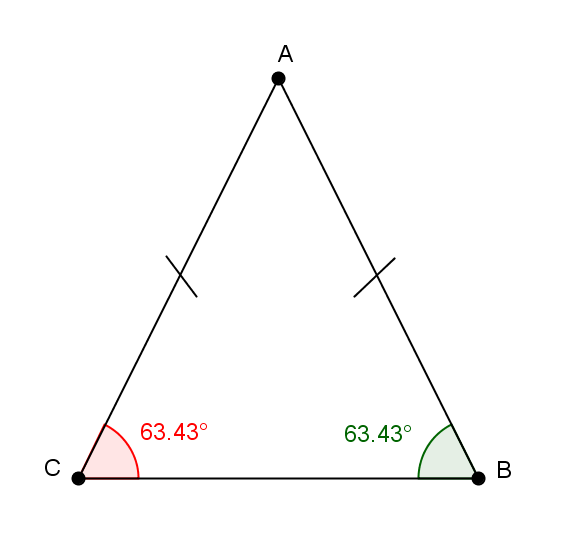 In een gelijkbenige driehoek zijn de basishoeken even groot.
Een gelijkbenige driehoek is een driehoek met minstens twee even lange zijden.
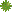 De hoeken worden gevormd door de bissectrice van een hoek
b
De hoeken gevormd door de bissectrice van hoek C zijn even groot.
Een bissectrice of deellijn van een hoek is de rechte die de hoek in twee even grote hoeken verdeelt.
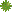 Het zijn allebei rechte hoeken
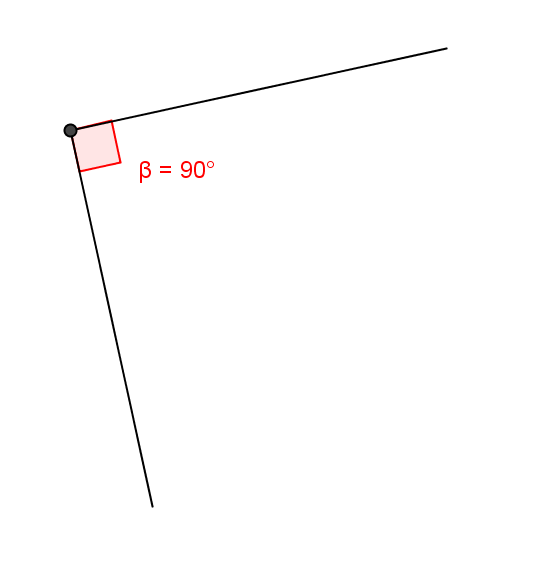 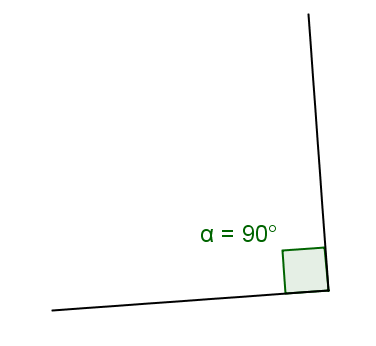 Een rechte hoek is een hoek van 90°.
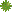 Het zijn overeenkomstige hoeken van congruente driehoeken
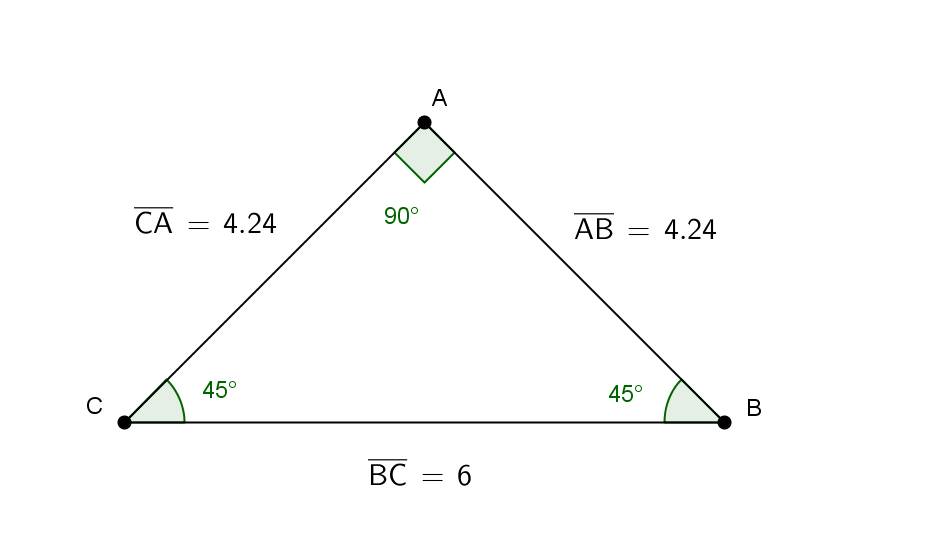 De overeenkomstige hoeken van de congruente driehoeken zijn even groot.
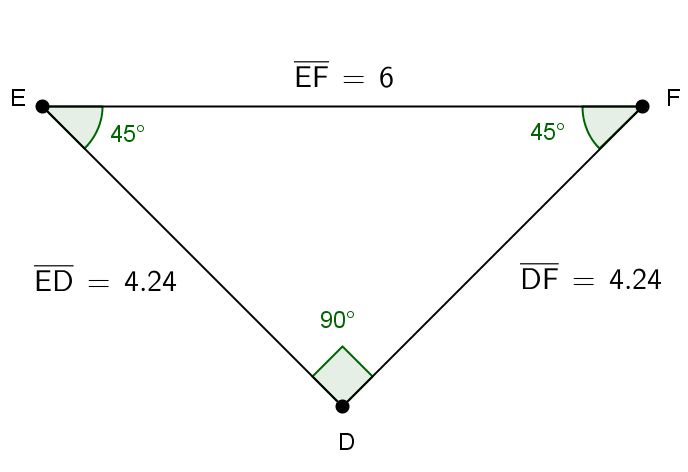 Congruente driehoeken zijn driehoeken waarvan de overeenkomstige zijden even lang zijn en de overeenkomstige hoeken even groot.
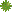 Het zijn basishoeken van een gelijkbenig trapezium
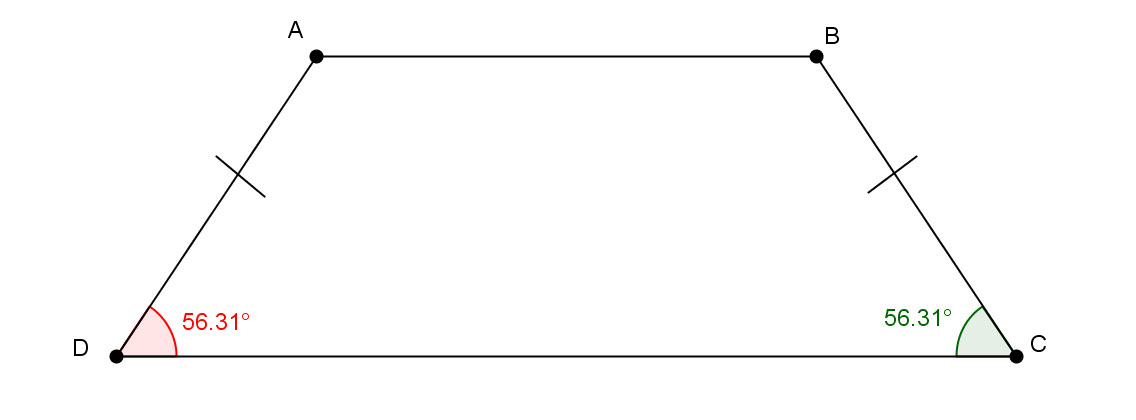 In een gelijkbenig trapezium zijn de basishoeken even groot.
Een gelijkbenig trapezium is een trapezium waarvan de opstaande zijden even lang zijn.
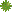 Het zijn overstaande hoeken van een parallellogram
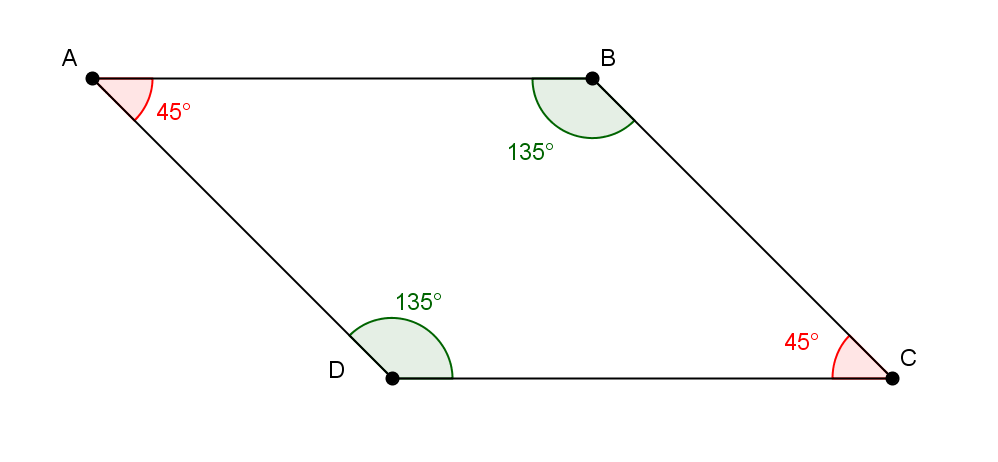 In een parallellogram zijn de overstaande hoeken even groot.
Een parallellogram is een vierhoek met 2 paar evenwijdige zijden.
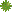 De ene hoek is het beeld van de andere door een verschuiving
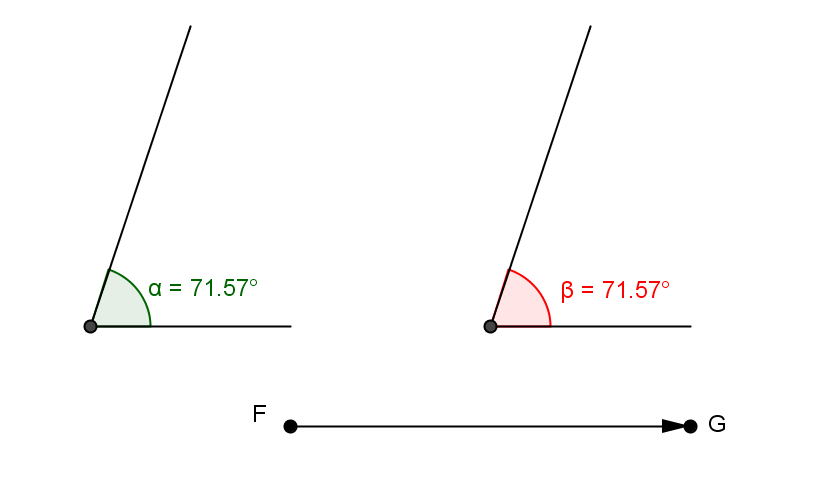 β is het schuifbeeld van α door de verschuiving volgens het georiënteerd lijnstuk FG.
Een verschuiving behoudt de grootte van een hoek.
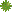 De ene hoek is het beeld van de andere door een spiegeling
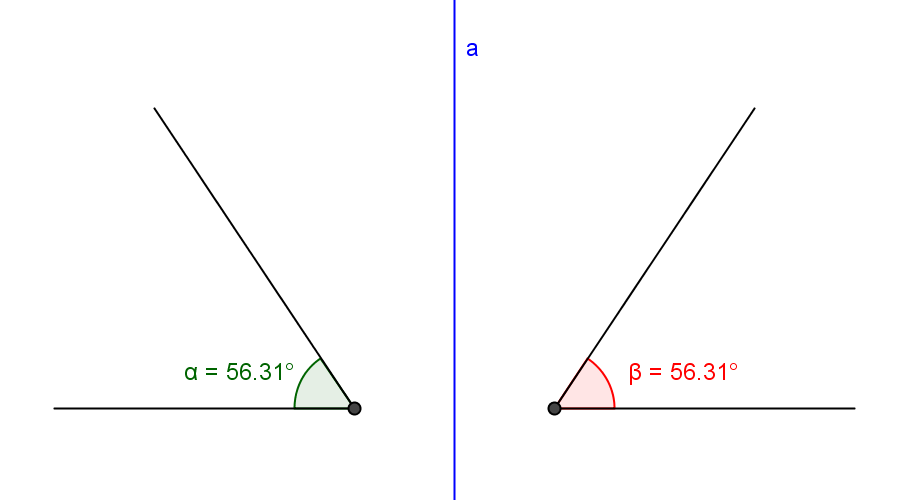 β is het spiegelbeeld van α ten opzichte van de rechte a.
Een spiegeling behoudt de grootte van een hoek.
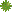 De ene hoek is het beeld van de andere door een draaiing
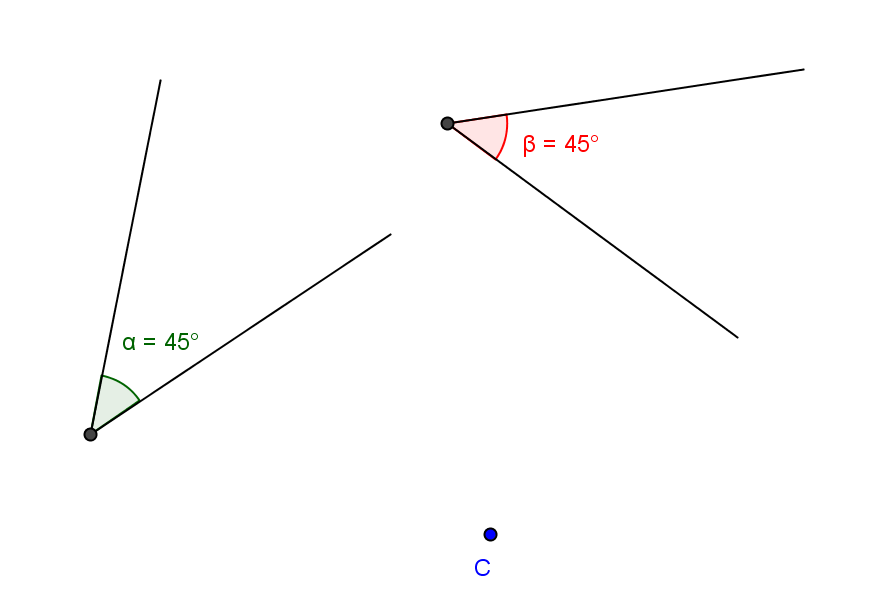 β is het draaibeeld van α door draaiing om het punt C over een hoek van -70°.
Een draaiing behoudt de grootte van een hoek.
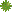 De ene hoek is het beeld van de andere door een puntspiegeling
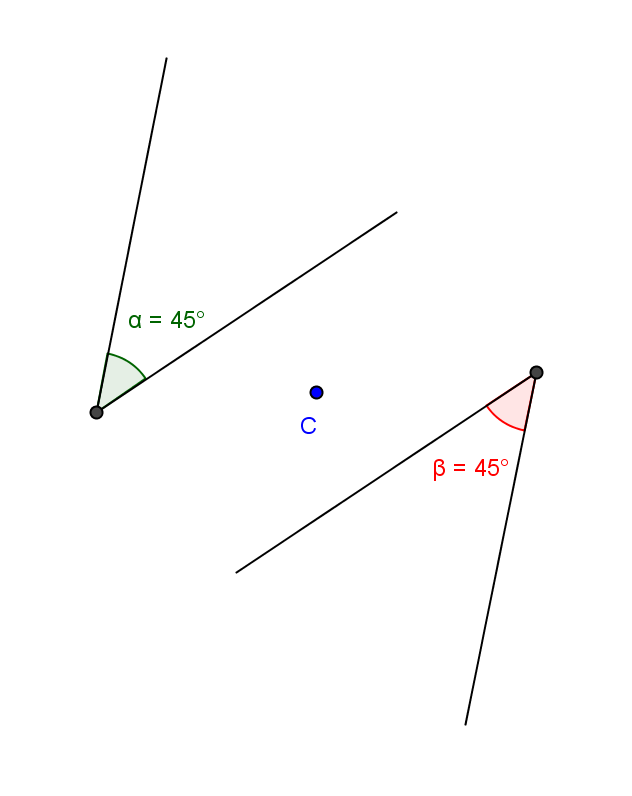 β is het beeld van α door de puntspiegeling om C.
Een puntspiegeling behoudt de grootte van een hoek.
Een puntspiegeling met centrum C is een draaiing over 180° om C.
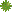 De ene hoek is het beeld van de andere door een homothetie
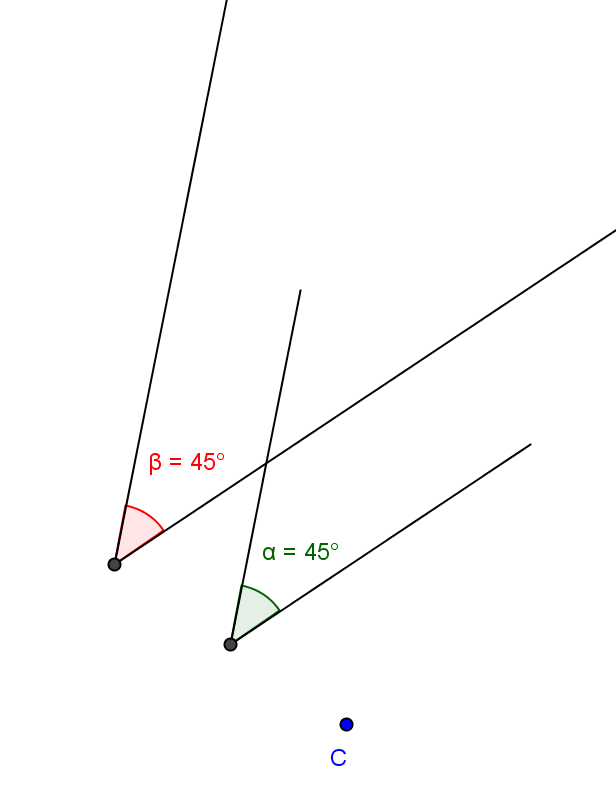 β is het beeld van α door een homothetie h(C, 2).
Een homothetie behoudt de grootte van een hoek.
Een homothetie h met centrum C en factor k is de transformatie van ∏ die elk punt X op X’ afbeeldt zodanig dat de abscis van X’ gelijk is aan k t.o.v. de ijk (0,1) waarbij abs (C) = 0 en                abs (X) = 1.
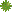 Het zijn overeenkomstige hoeken van gelijkvormige driehoeken
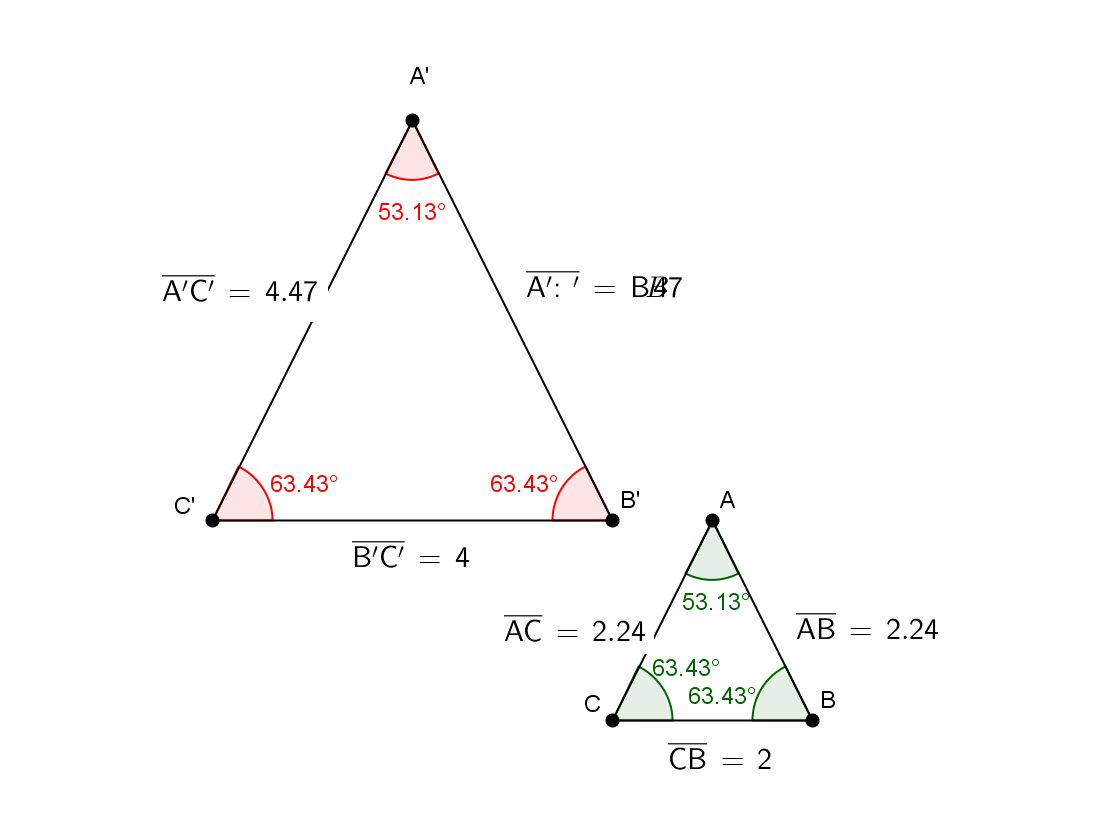 Overeenkomstige hoeken zijn gelijk.
Overeenkomstige zijden hebben dezelfde verhouding, nl. 2.
Gelijkvormige driehoeken zijn driehoeken waarbij de overeenkomstige hoeken even groot zijn en de overeenkomstige zijden dezelfde verhouding hebben.
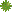 Het zijn scherpe hoeken met dezelfde tangens
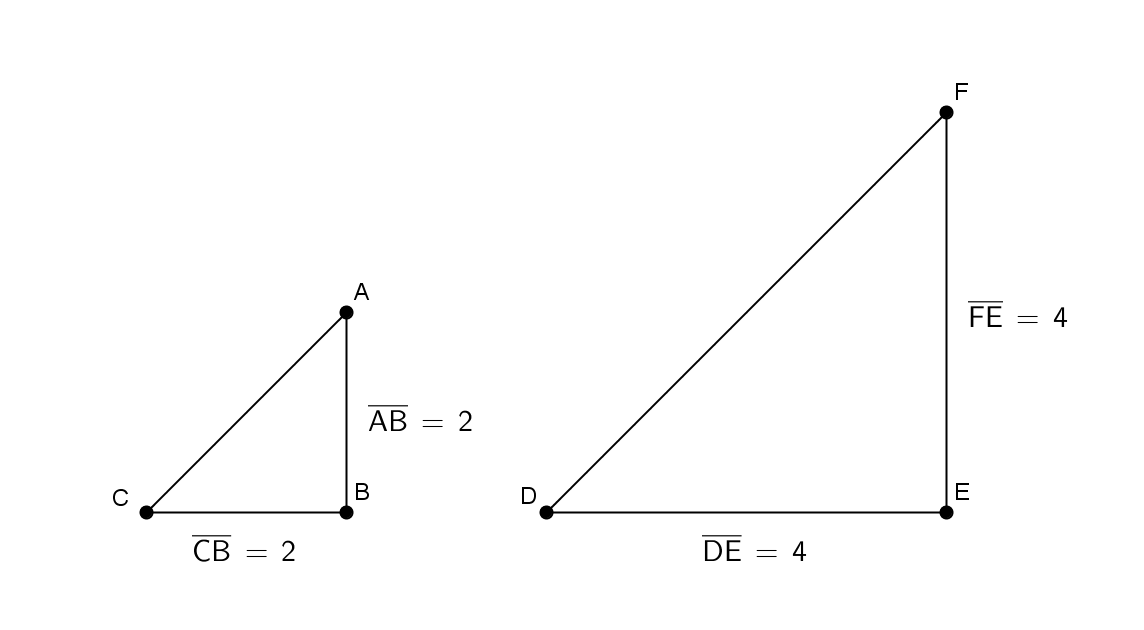 Tangens hoeken C en D = 1
Tangens = overstaande zijde / aanliggende zijde 

In een rechthoekige driehoek (één hoek 90°).
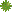 Het zijn scherpe hoeken met dezelfde sinus
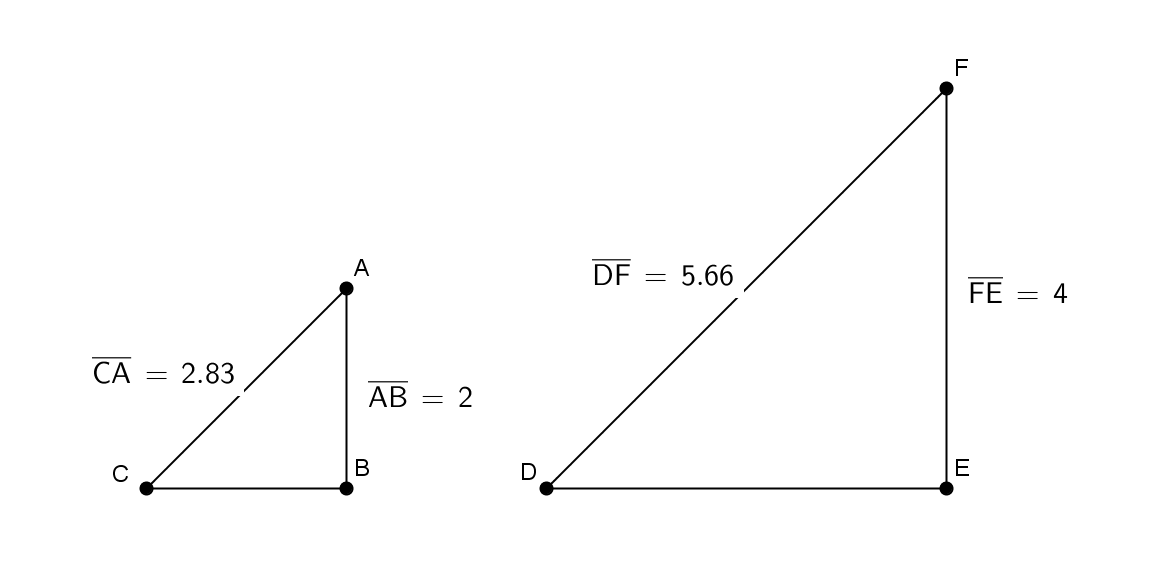 Sinus hoeken C en D = 0,707
Sinus = overstaande zijde / schuine zijde 

In een rechthoekige driehoek (één hoek 90°).
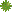 Het zijn scherpe hoeken met dezelfde cosinus
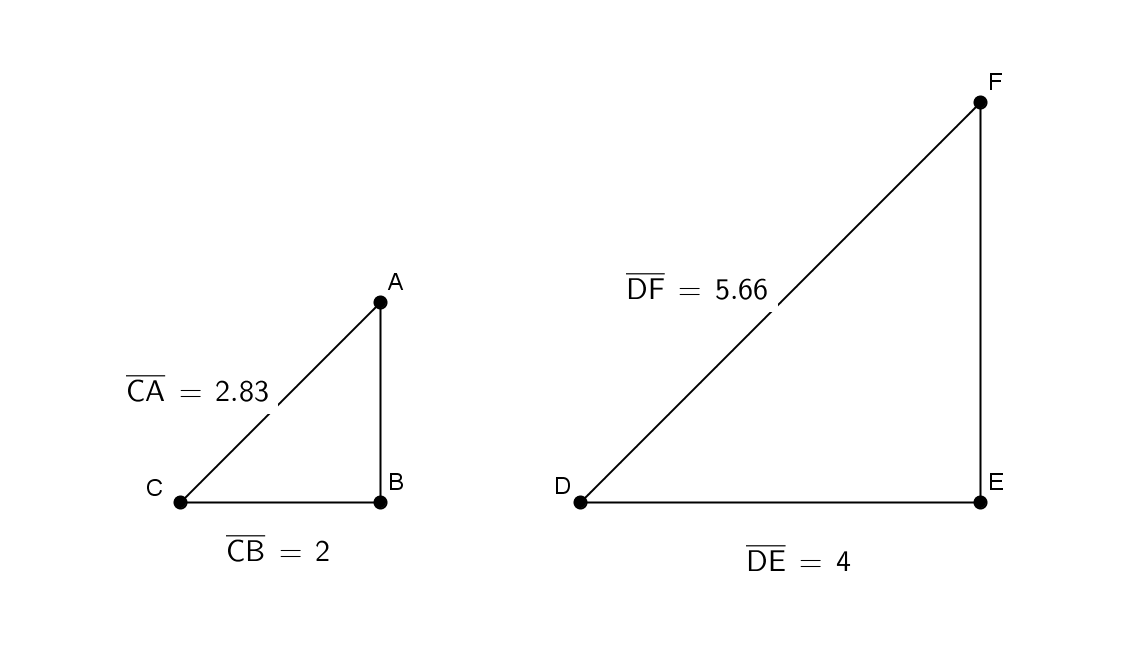 Cosinus hoeken C en D = 0,707
Cosinus = aanliggende zijde / schuine zijde 

In een rechthoekige driehoek (één hoek 90°).
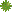 De omgekeerde bissectricestelling
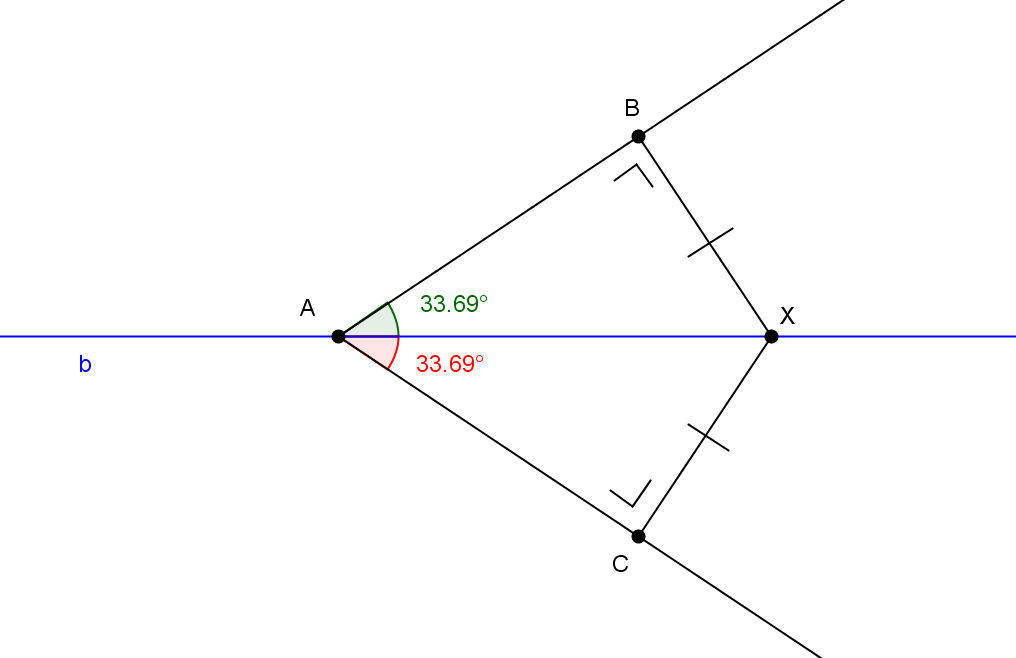 Omgekeerde bissectricestelling:
Elk punt dat op gelijke afstanden ligt van de twee benen van een hoek, ligt op de deellijn van deze hoek.

X ligt op gelijke afstanden van de benen van hoek A en ligt dus op de deellijn van die hoek.
Een bissectrice of deellijn van een hoek is een rechte die de hoek in twee even grote hoeken verdeelt.
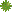 Betrekkingen tussen booglengten en hoeken
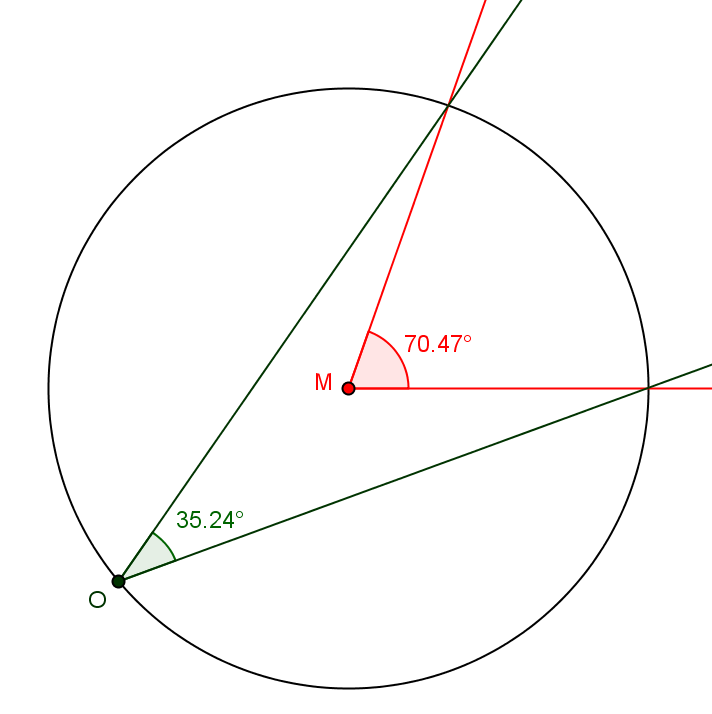 Hoek O = (1/2) * hoek M
-> eigenschap omtrekshoek: een omtrekshoek is de helft van de middelpuntshoek die op dezelfde boog staat.
Een omtrekshoek van een cirkel is een hoek waarvan het hoekpunt op de cirkel ligt en waarvan beide benen de cirkel snijden.

Een middelpuntshoek van een cirkel is een hoek met als hoekpunt het middelpunt van de cirkel.
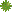